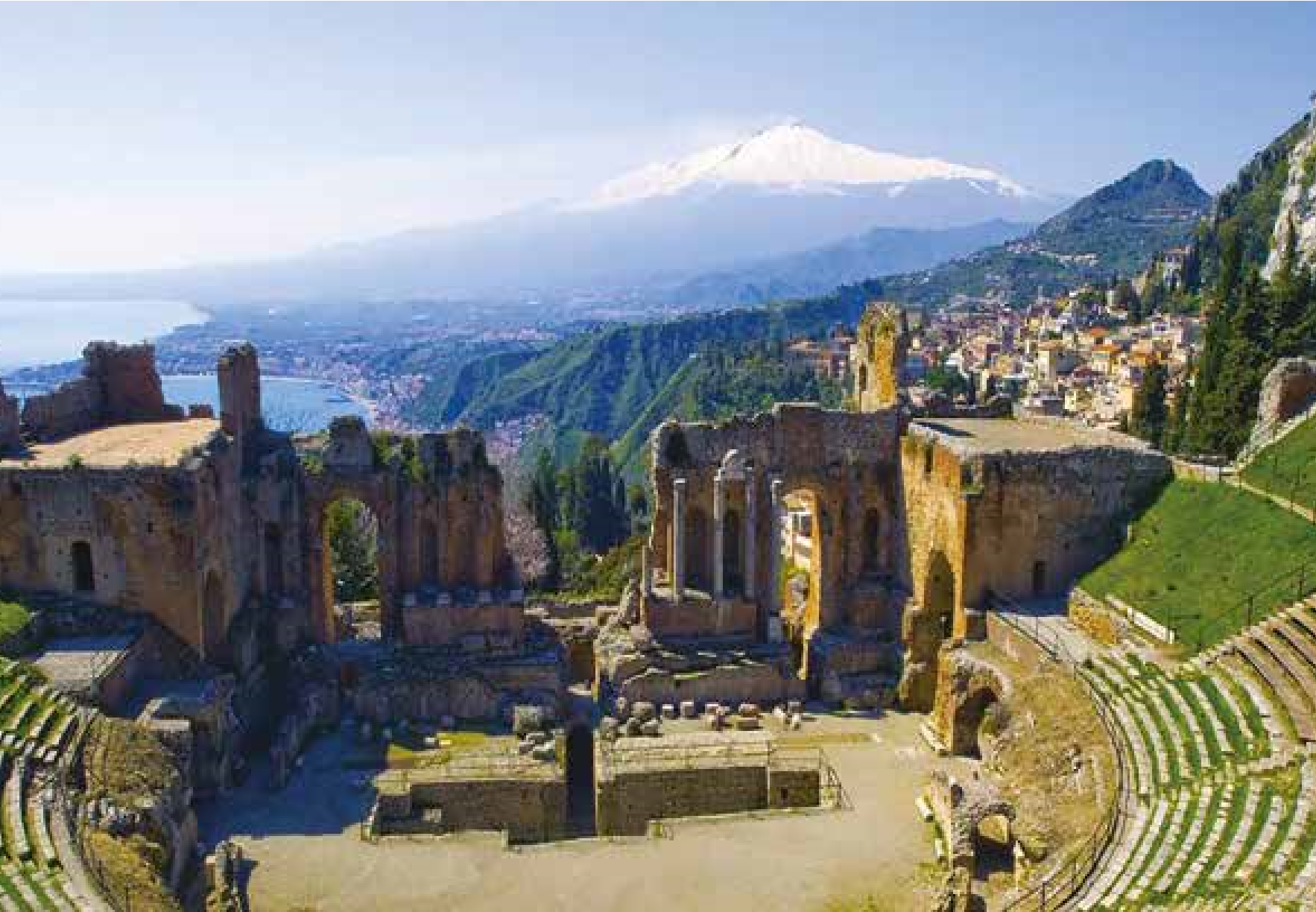 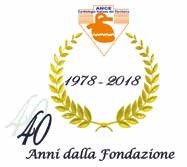 XXVIII 
Congresso Nazionale ANCE
GIARDINI NAXOS 
4 -7 OTTOBRE 2018
EMBOLIA POLMONARE E TROMBOSI
VENOSA PROFONDA: STRATIFICAZIONE 
PROGNOSTICA ALLA LUCE DELLE ULTIME 
LINEE-GUIDA ESC
Alessandro Totteri 
UOC Cardiologia S. Spirito
ASL RM 1 ROMA
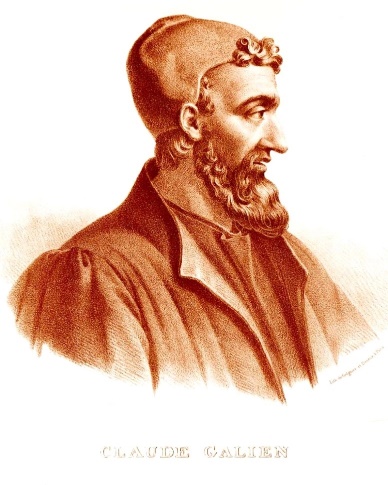 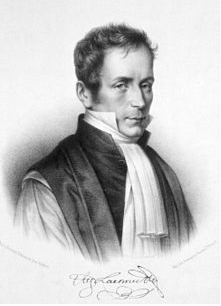 Un  primo cenno a questa patologia si deve a Galeno che nel II SECOLO D.C. ipotizzava la possibilità di infarto polmonare da embolia in pazienti asmatici
Un riferimento diretto all'EP e all'infarto polmonare è presente nell'opera di Laennec (1871/1826), l’inventore dello stetoscopio dove si parla di "apoplessia polmonare".
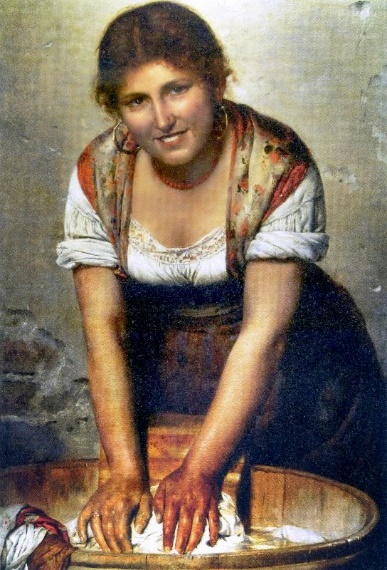 Ma il primo caso di EP descritto in letteratura si deve al Dr. Hélie, un medico francese, nel 1837
All'autopsia il medico descrisse «un cuore ingrandito e coaguli scuri ben organizzati nel ventricolo destro e nell’arteria  polmonare».
Embolia polmonareincidenza/ MORTALITA’
160 casi TEV/100.000 abitanti x anno (2/3 TVP – 1/3 EP). L’incidenza raddoppia dopo i 40 anni per ogni decade di vita1
300.000 decessi/anno x TEV 
7% di diagnosi e terapia corretta
59% di EP non diagnosticata in vita2
1) Heit JA. Arterioscler Thromb Vasc Biol 2008
2) Cohen AT, et alThromb Haemost 2007
CARATTERISTICHE CLINICHE DI PAZIENTI CON SOSPETTA EP
Pollack et al, JACC 2011
CONSIDERAZIONI DIAGNOSTICHE
Nella maggior parte dei casi  l’EP
 è sospettata sulla base di dispnea, 
dolore toracico, sincope o pre-sincope e/o emottisi
Uno dei principali punti di forza delle nuove linee guida, 
 è quello di un costante invito a valorizzare percorsi clinici strutturati,
 multiparametrici, con l’obiettivo di focalizzare l’attenzione
 del clinico non sull’evento embolico in sé, ma  sia sul paziente
 nella sua complessità, sia  nella gravità di presentazione
L’EP è una patologia dove il corteo sintomatologico può essere altamente aspecifico e insidioso e le criticità spesso difficili da includere in ragionamenti clinici rigidamente strutturati, per cui il percorso diagnostico risulta spesso difficile1
1. Rugolotto M, Favretto G, G Ital Cardiol 2015
SOSPETTA EMBOLIA POLMONARE ACUTA
SHOCK O IPOTENSIONE?1
SI
NO
ALTO RISCHIO
NON ALTO RISCHIO
1. Definita come PA sistolica < 90 mmHg o come caduta di PA sistolica ≥ 40 mm Hg 
per > 15 min, non dovuta a sepsi o nuova insorgenza di aritmia
Presentazione clinica
Giudizio clinico ev. basato sugli score di probabilità
ANGIO TC
ECOCARDIOGRAMMA
Dosaggio D/dimero
Scintigrafia polmonare ventilatoria e perfusoria
Angiografia polmonare
Ecodoppler venoso arti inferiori 
ANGIO RMN
CRITERI DIAGNOSTICI DI EP
ANGIO TC
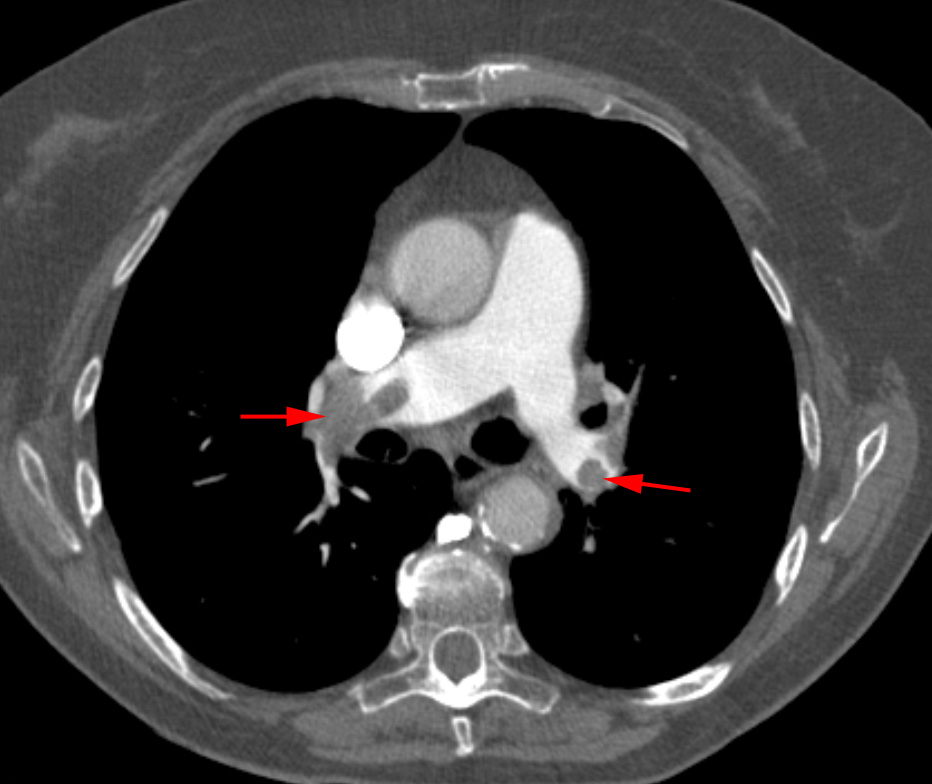 VISUALIZZAZIONE DIRETTA DELLA TROMBOSI POLMONARE
PARAMETRI ANGIO TC di disfunzione VDX
ECOCARDIOGRAMMA COLORDOPPLER
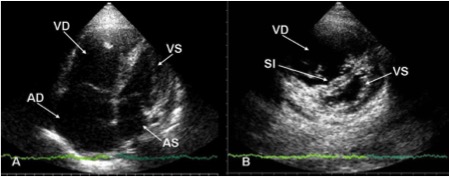 PARAMETRI ECOCARDIOGRAFICI SIGNIFICATIVI nella EP: 
Dilatazione ventricolare destra
Aumento del rapporto RV/LV > 1
Ipocinesia della parete libera VDX
Aumento della velocità del jet di rigurgito tricuspidalico
Riduzione dell’escursione sistolica dell’anulus tricuspidalico (TAPSE)
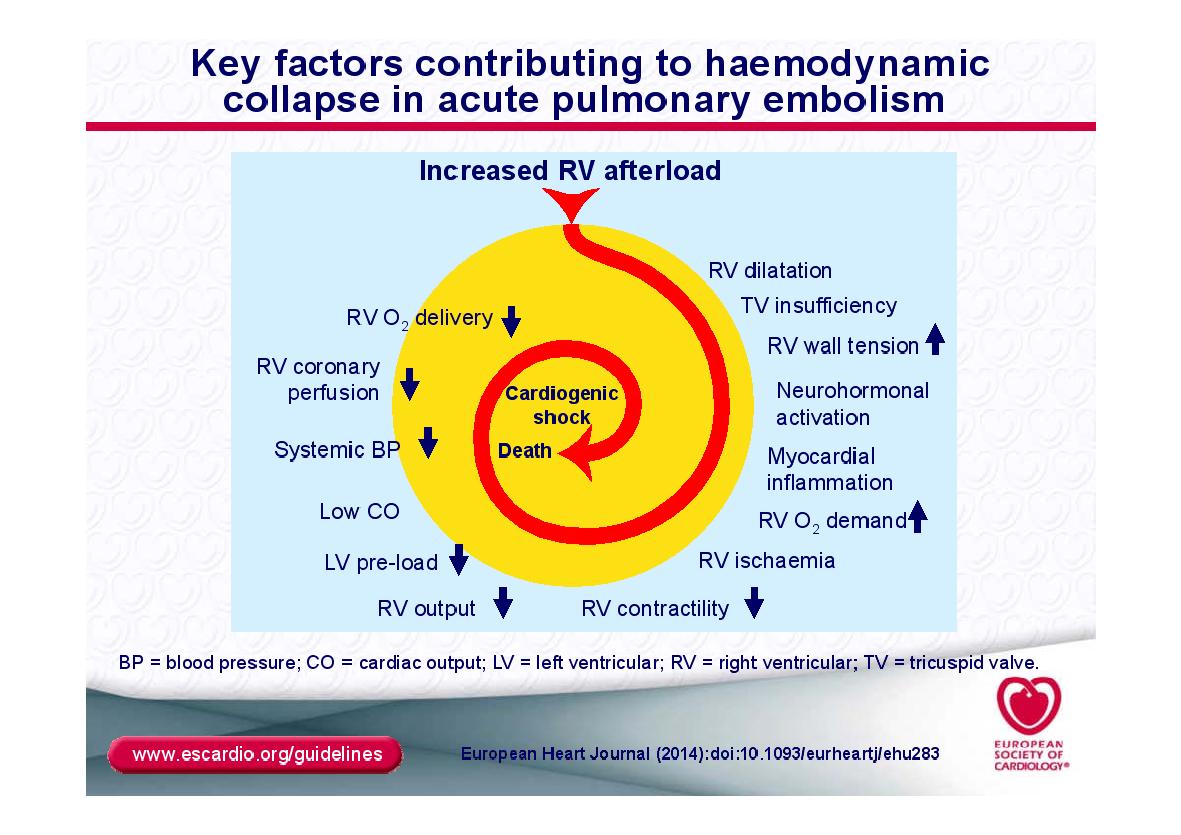 EMBOLIA POLMONARE SOSPETTA CON SHOCK
ANGIOTC prontamente disponibile
SI
NO
NEGATIVA
POSITIVA
ECOCARDIOGRAMMA
RICERCA ALTRE CAUSE 
 DI INSTABILITA’ EMODINAMICA
SOVRACCARICO VDx
TRATTAMENTO SPECIFICO EP
RIPERFUSIONE  PRIMARIA
SI
NO
RICERCA ALTRE CAUSE 
 DI INSTABILITA’ EMODINAMICA
EP SENZA SHOCK
Valutazione probabilità clinica
Probabilità alta
Probabilità intermedio/bassa
D-dimero
Positivo
Negativo
Angio TC polmonare
AngioTC polmonare
EP confermata
NO EP
NO EP
Nessun trattamento
Altre indagini
TRATTAMENTO
Nessun trattamento
Altre indagini
VALUTARE PESI SCORE o PESI SCORE semplificato
DETERMINAZIONE  BIOMARKERS
MARKERS DISFUNZIONE VD :  aumento  BNP o NT- proBNP
MAKERS di DANNO MIOCARDICO: aumento TROPONINA, aumento H-FABP (heart-type fatty-acid binding protein)
Diagnosi di ep confermata
SCORE PESI (Pulmonary embolism severity index)
CLASSIFICAZIONE EMBOLIA POLMONARE IN BASE 
AL RISCHIO DI MORTALITA’ PRECOCE
LG ESC 2014 - Modificato
ALGORITMO GLOBALE EP
SOSPETTO CLINICO EP
SHOCK /IPOTENSIONE
SI /EP CONFERMATA
NO/ EP CONFERMATA
PESI III-IV
PESIs ≥ 1
VALUTAZIONE RISCHIO
PESI O PESI s
RISCHIO INTERMEDIO
PESI I - II
PESIs 0
FUNZIONE VD (Eco/TC)
BIOMARKERS
ALTO RISCHIO
INTERMEDIO
ALTO
INTERMEDIO
BASSO
BASSO RISCHIO
RIPERFUSIONE 
PRIMARIA
A/C – Monitoraggio
Valuta riperfusione
A/C
Ricovero
A/C Dimissione
Precoce
TRATTAMENTO DELLA EP A RISCHIO ELEVATO O INTERMEDIO/ALTO CON INSTABILITA’ EMODINAMICA
Immediato supporto delle funzioni cardio/respiratorie
Terapia A/C con eparina non frazionata
TROMBOLISI (> beneficio se entro 48 h. Max entro 14 gg. )  rtPA 100 mg in 2 h
TROMBOLISI CATETERE/GUIDATA ASSOCIATA AD UTRASUONI
TROMBECTOMIA PERCUTANEA
FRAMMENTAZIONE MECCANICA, ASPIRAZIONE, TROMBECTOMIA 
     REOLITICA, TROMBECTOMIA ROTAZIONALE
EMBOLECTOMIA POLMONARE CHIRURGICA
FILTRI CAVALI
TRATTAMENTO DELLA EP A RISHIO INTERMEDIO/BASSO E BASSO 1
In considerazione dei risultati dei principali TRIALS clinici sui NAO (non inferiorità ma maggiore maneggevolezza e tollerabilità) questi farmaci sono indicati dalle LG come trattamento alternativo a EBPM e/o UHF
Vanno sempre considerati i fattori di rischio generici preesistenti ed il rischio emorragico
La durata del trattamento  (almeno 3 mesi) è basata su eventuale presenza di fattori di rischio transitori  o permanenti
TRATTAMENTO DELLA EP A RISHIO INTERMEDIO/BASSO E BASSO 2
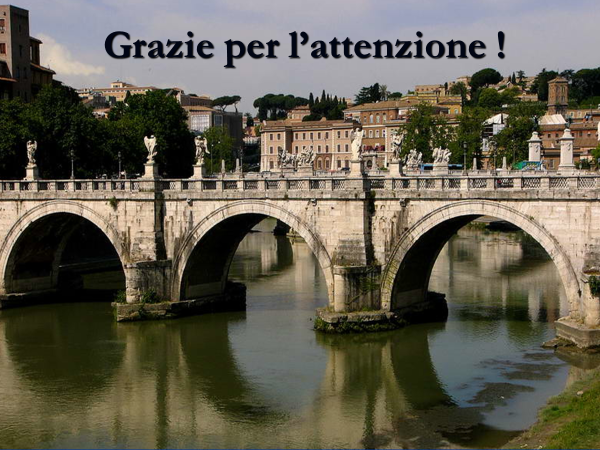 Ci sono uomini che sanno tutto, peccato che questo è tutto quello che sanno.(Oscar Wilde)
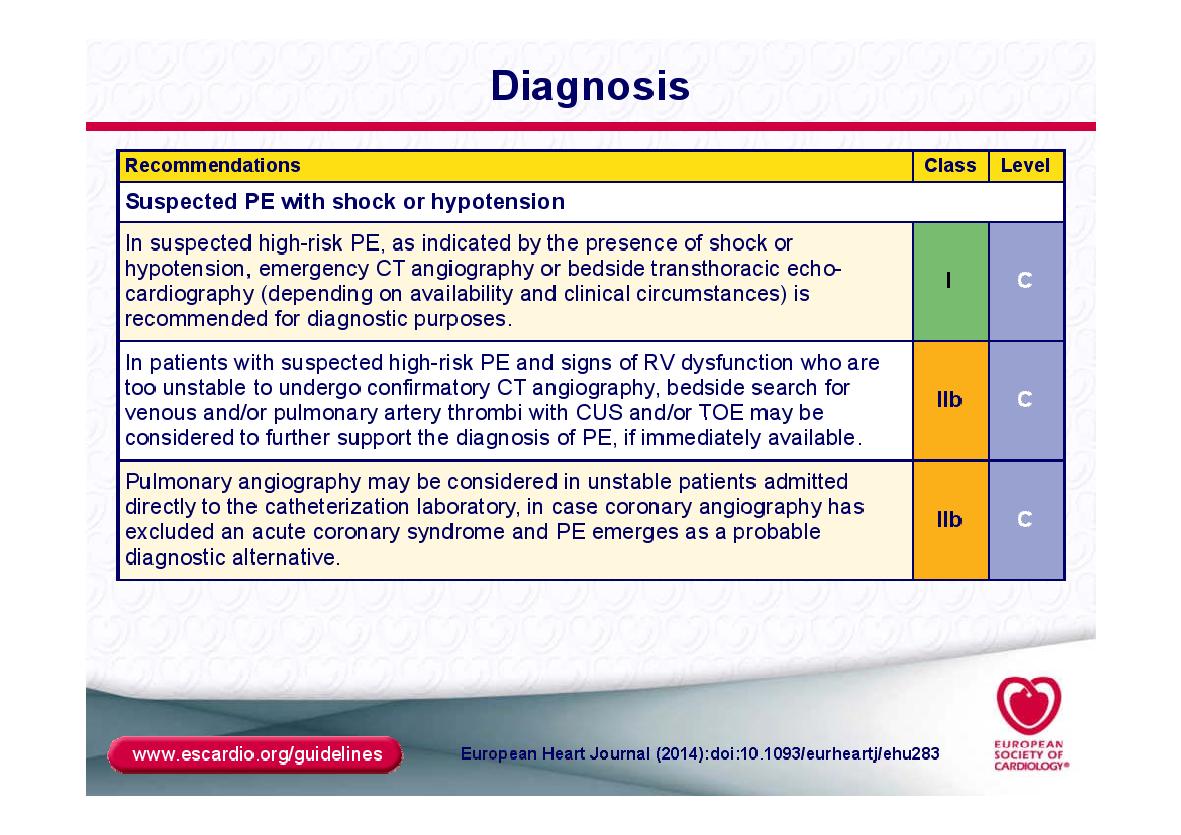 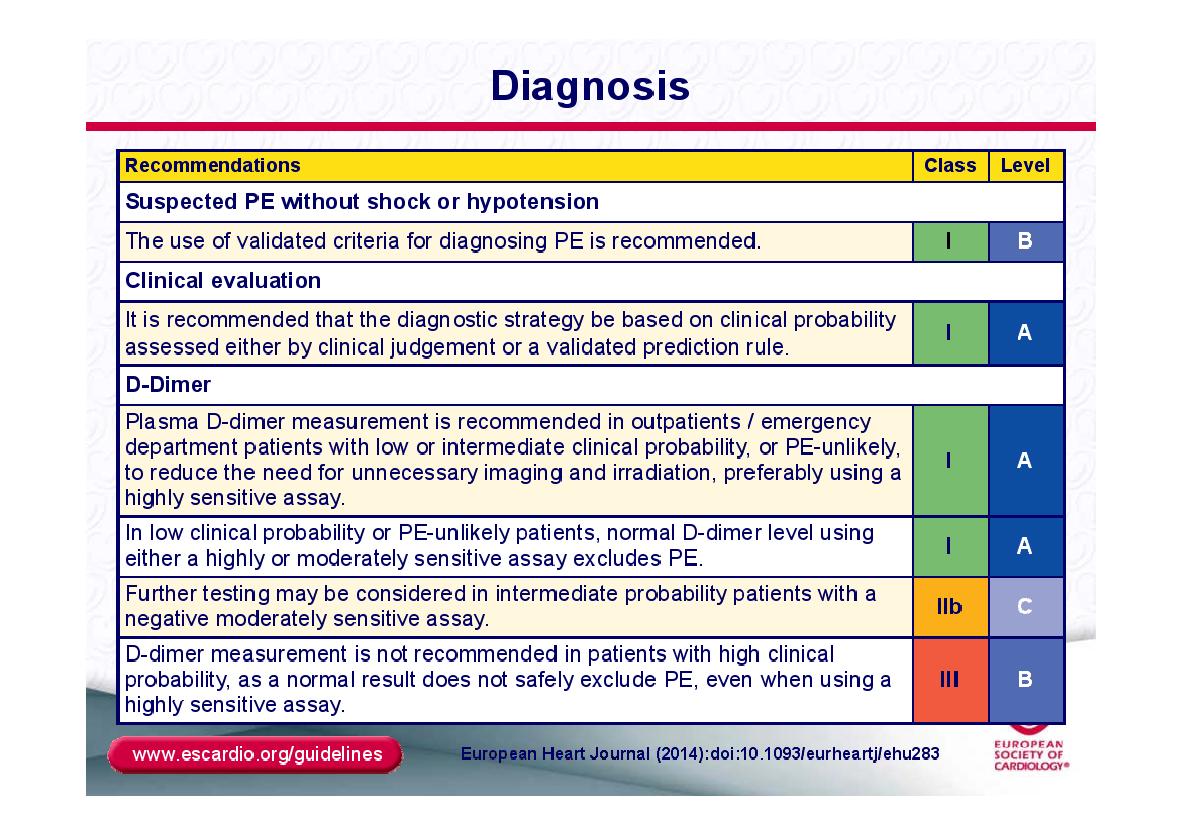 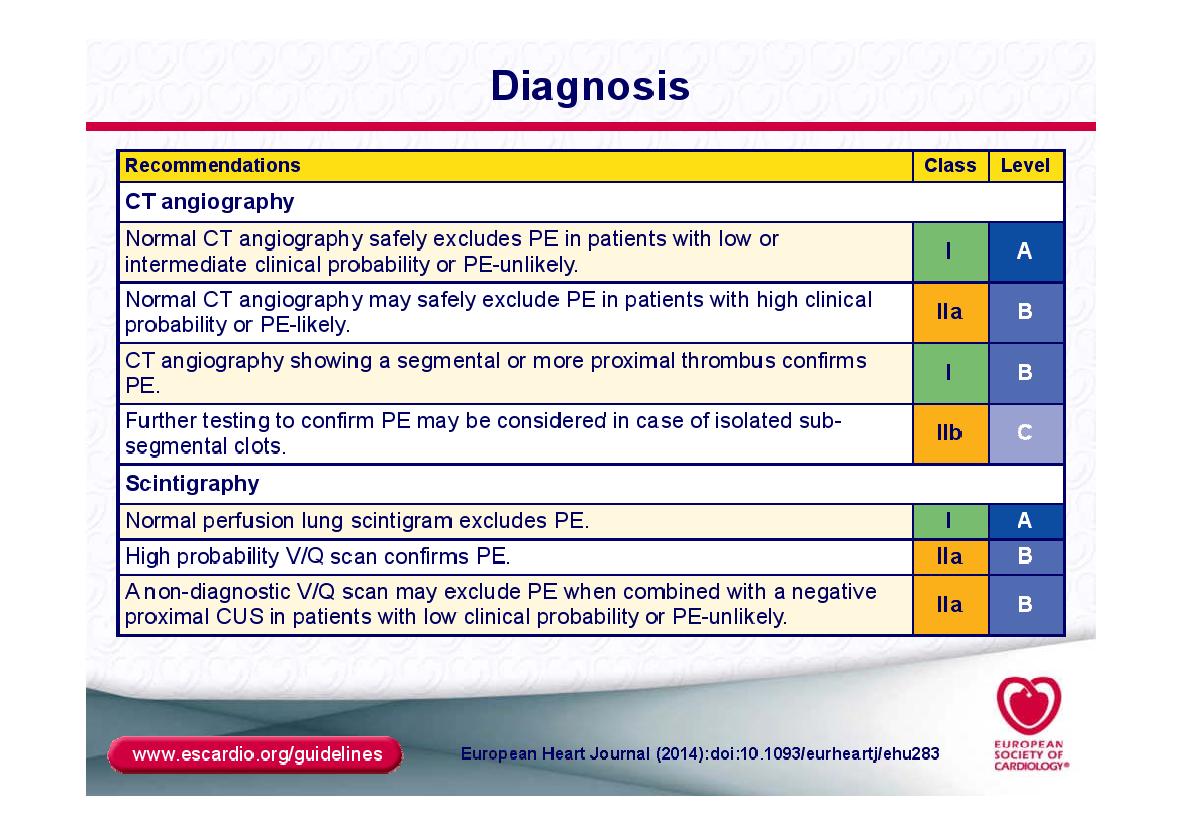 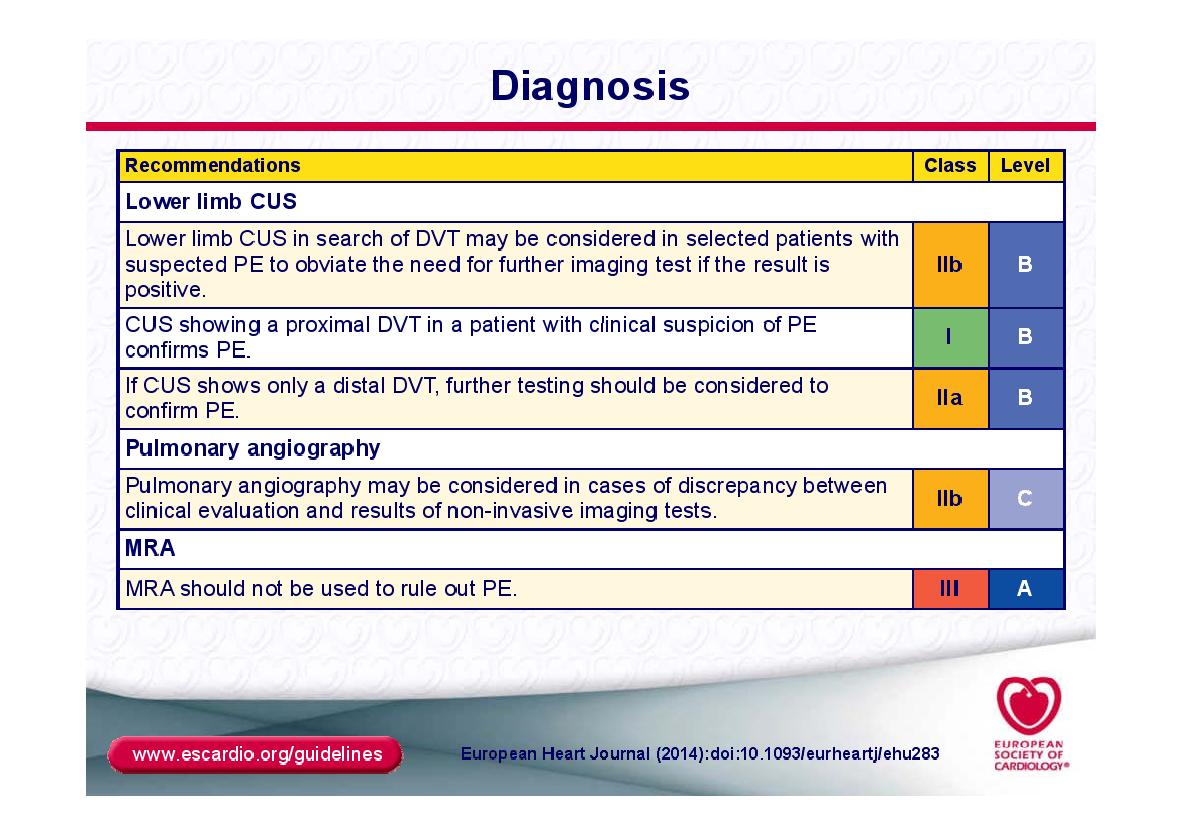 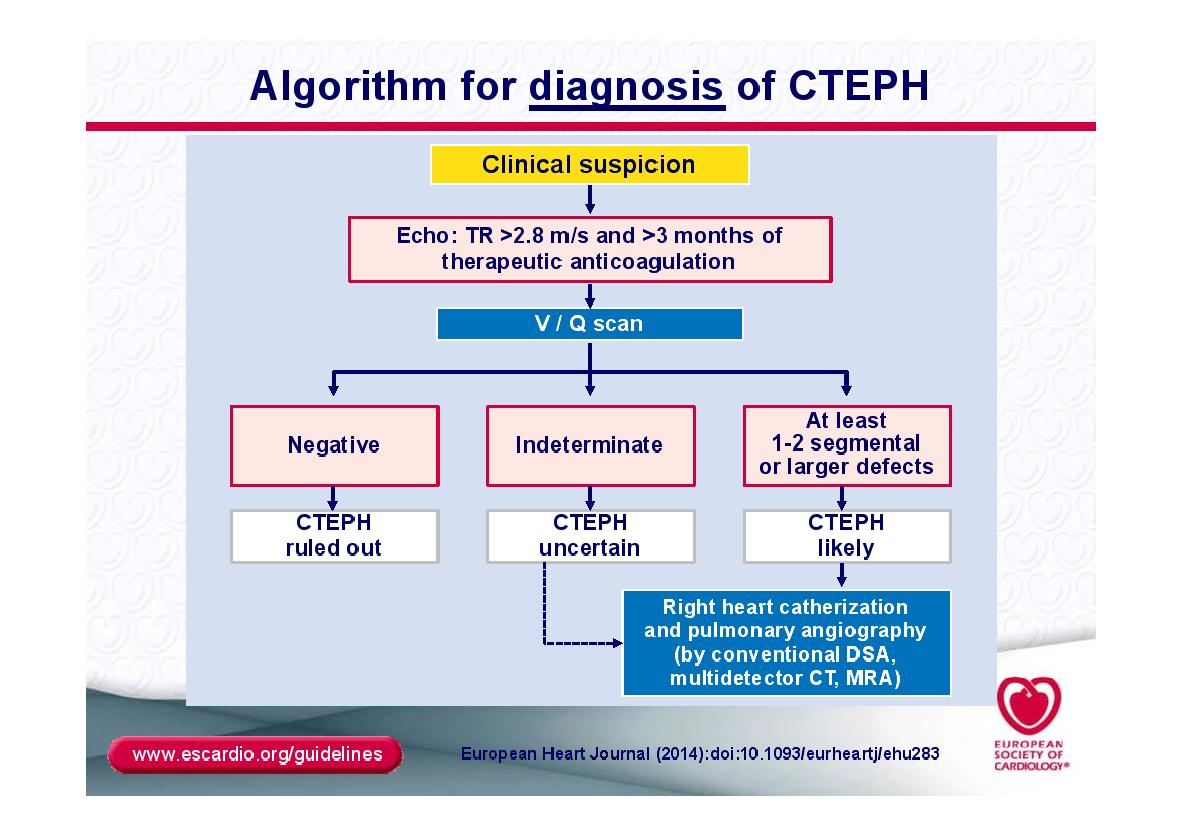 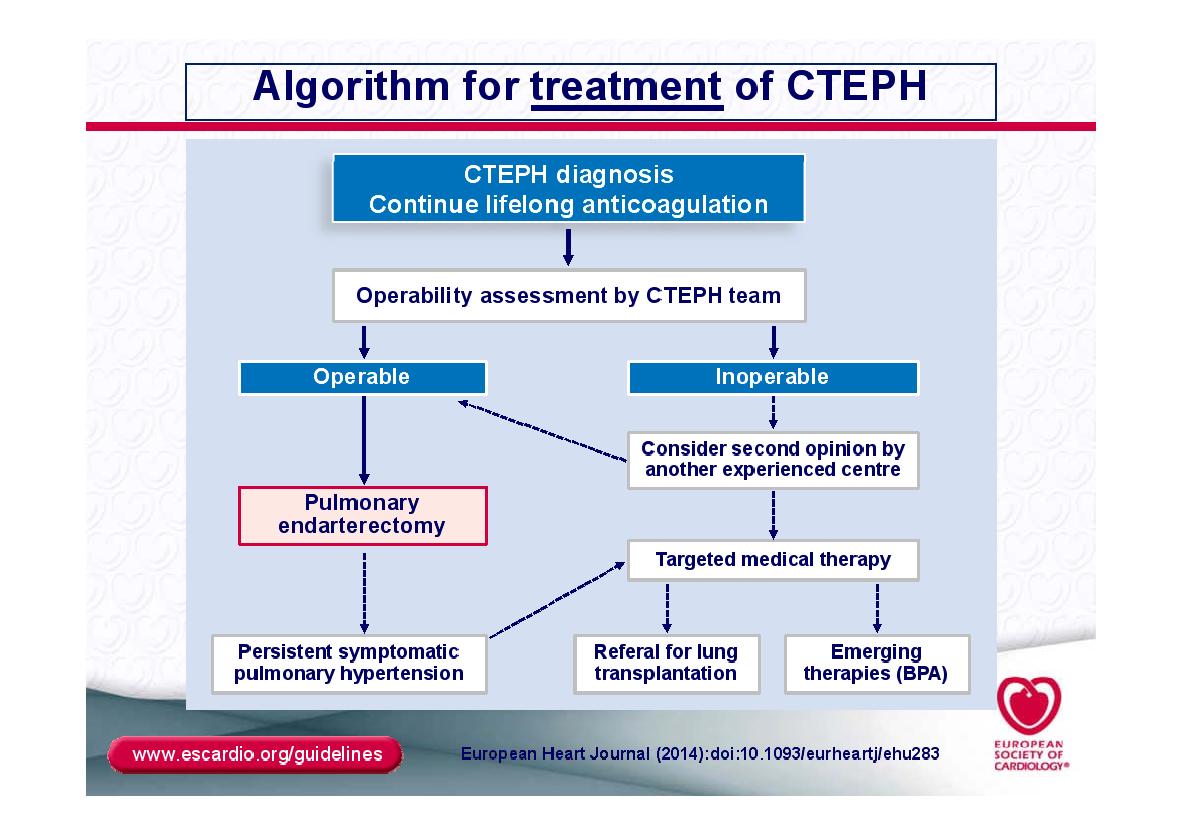 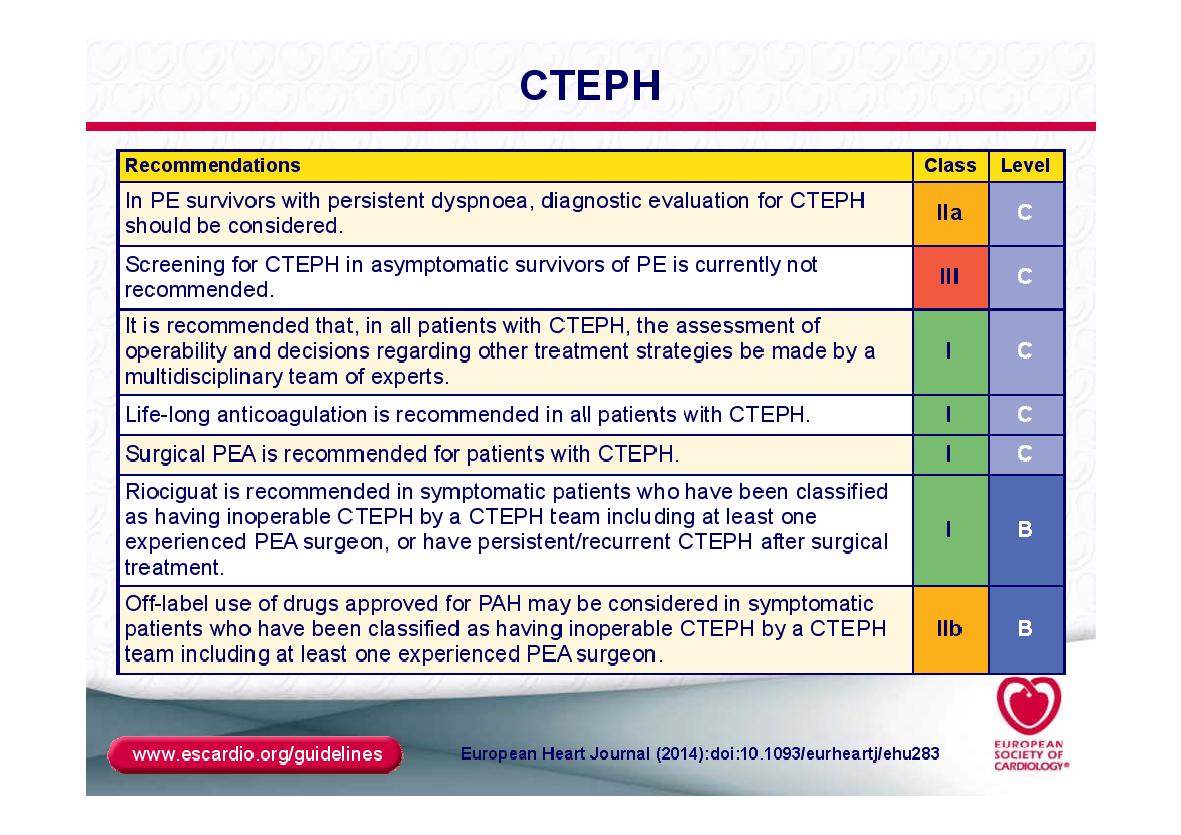 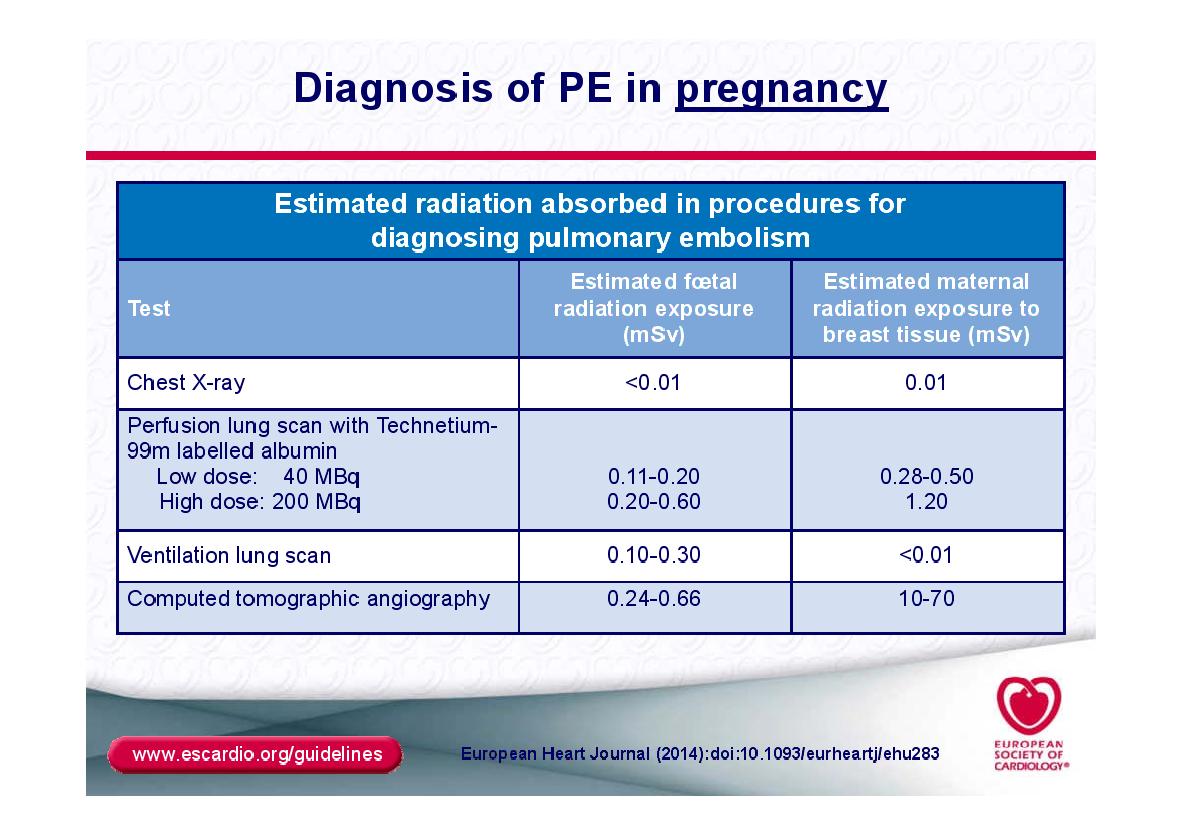 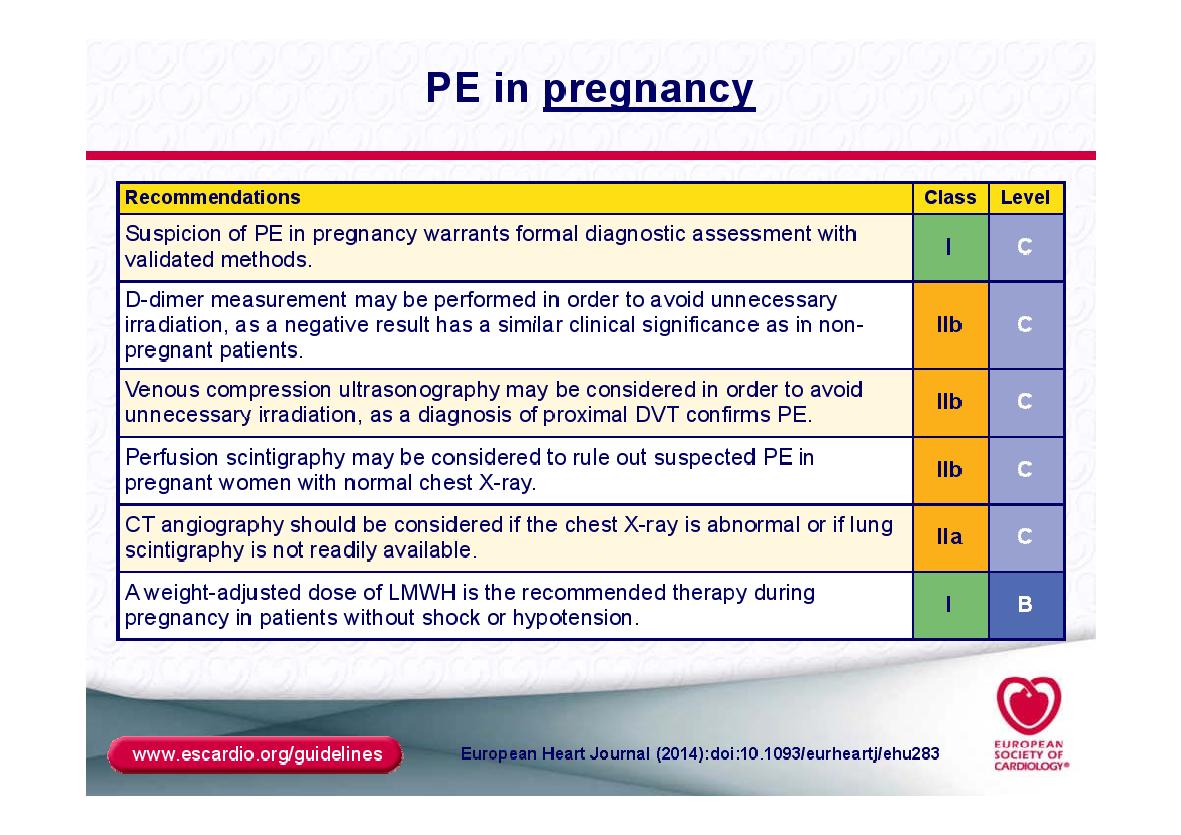 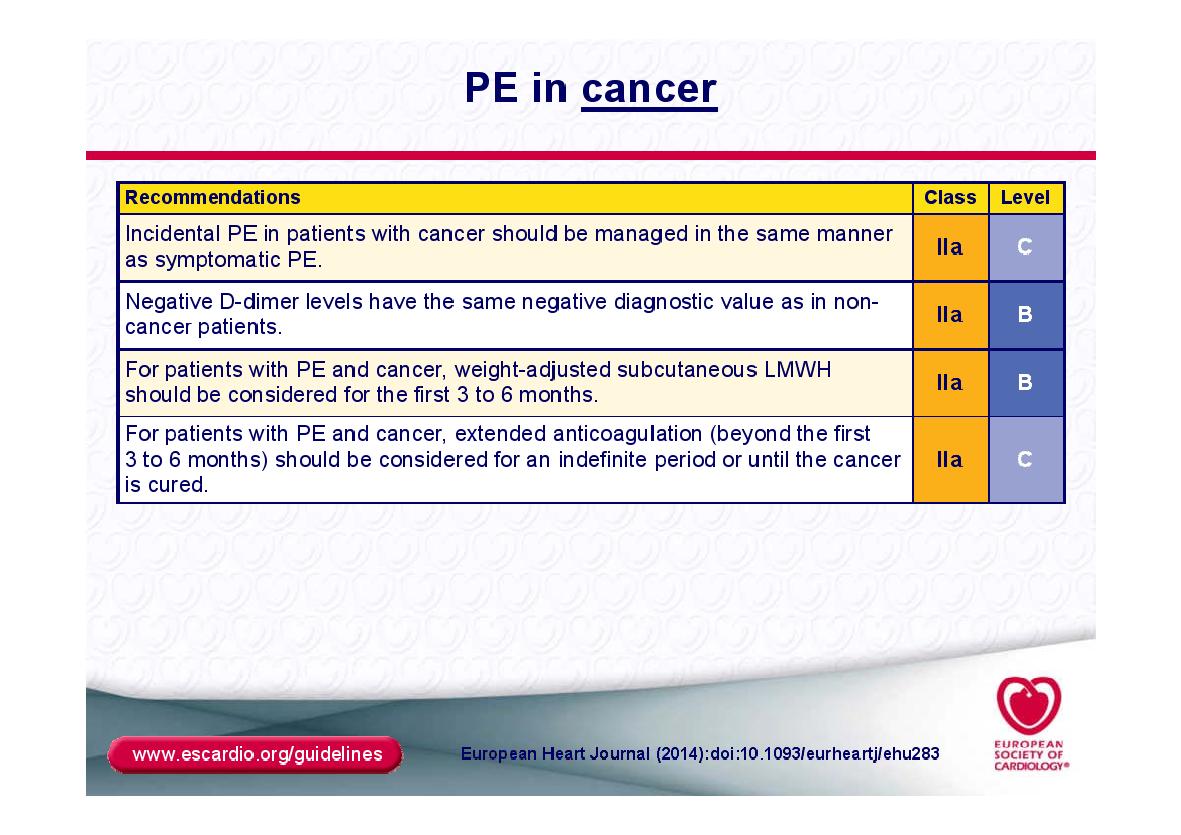 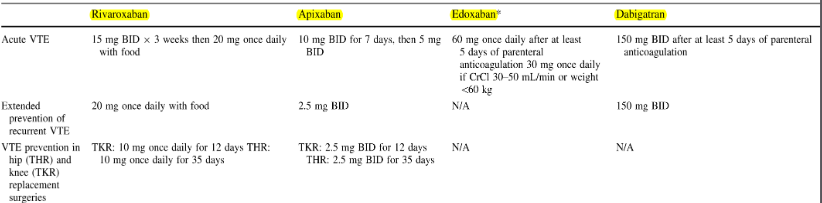